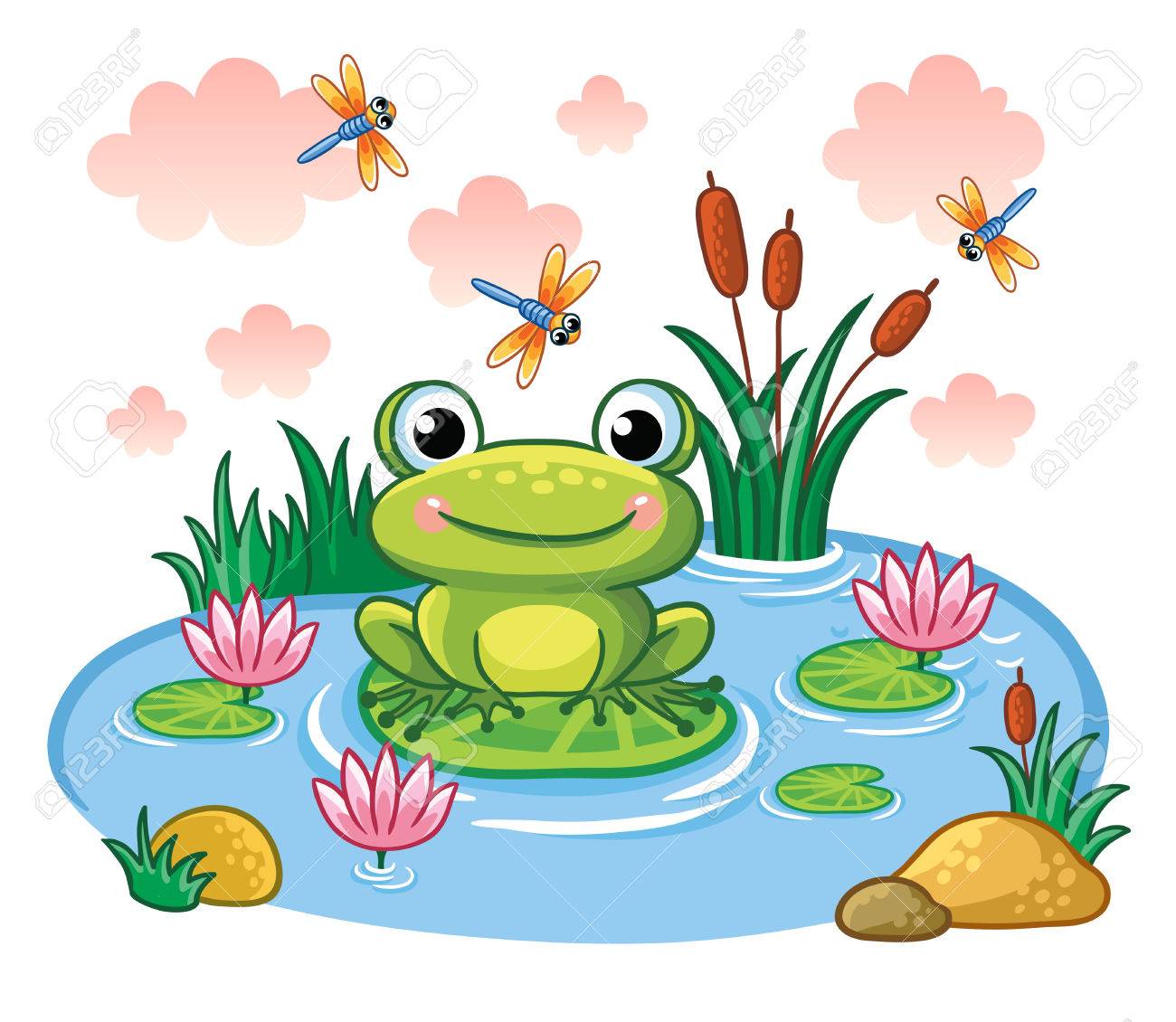 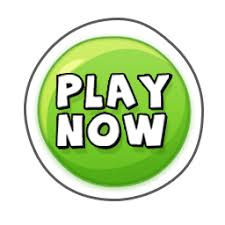 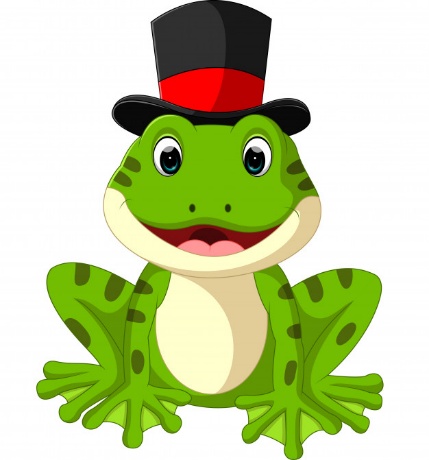 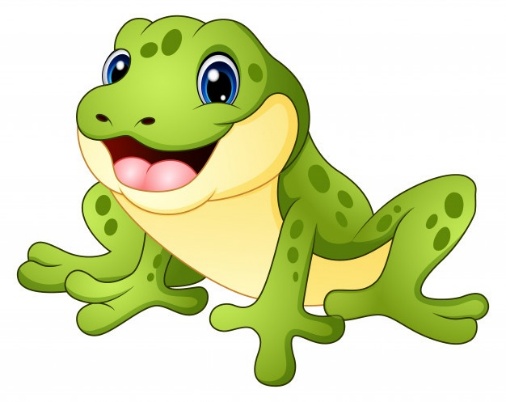 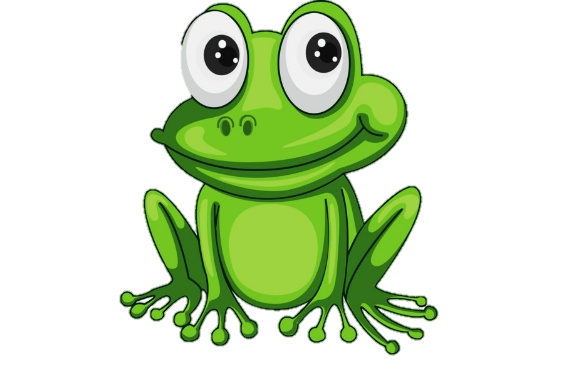 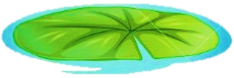 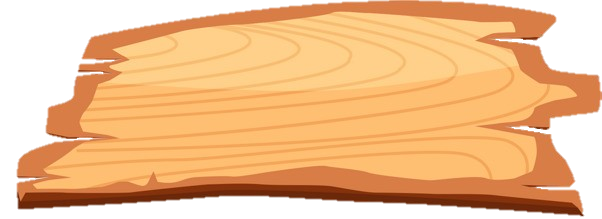 ẾCH XANH QUA SÔNG
GIỚI THIỆU – LUẬT CHƠI
Có 2 chú ếch thi xem ai qua sông nhanh hơn. Để qua sông, mỗi chú ếch phải nhảy 5 bước, ở mỗi bước nhảy, các chú ếch phải vượt qua 1 câu hỏi. Hai đội chơi hãy giúp chú ếch của đội mình về đích sớm bằng cách vượt qua các câu hỏi để chú ếch có thêm những bước nhảy về đích nhé!
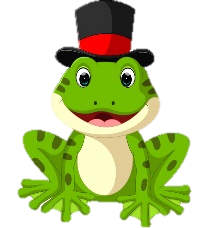 CỐ LÊN
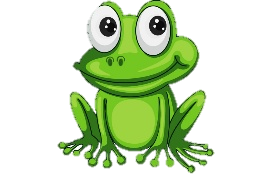 ĐỘI A
ĐỘI B
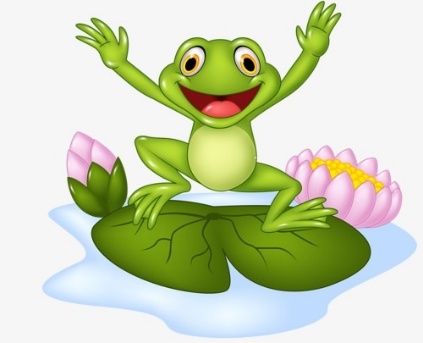 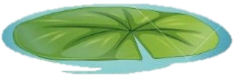 1
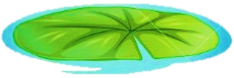 1
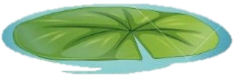 2
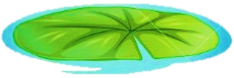 2
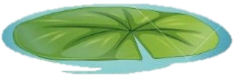 3
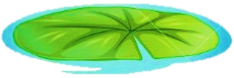 3
HAHA
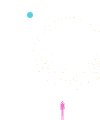 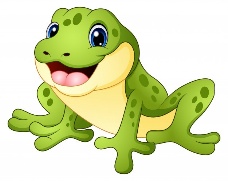 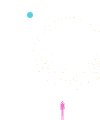 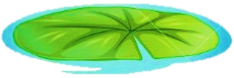 4
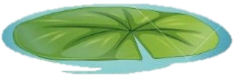 4
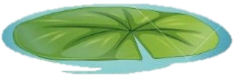 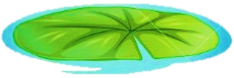 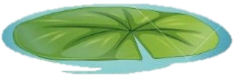 5
5
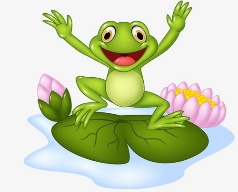 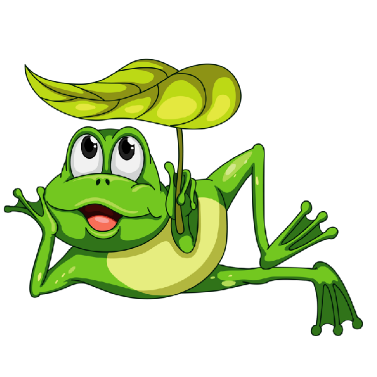 1. THẦY CÔ NHẬP CÂU HỎI VÀO ĐÂY
ĐÁP ÁN ĐÚNG
ĐÁP ÁN SAI
ĐÁP ÁN SAI
ĐÁP ÁN SAI
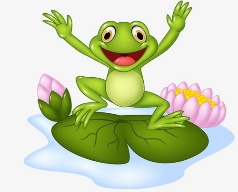 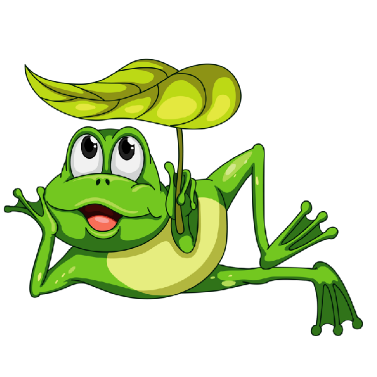 2. THẦY CÔ NHẬP CÂU HỎI VÀO ĐÂY
ĐÁP ÁN SAI
ĐÁP ÁN SAI
ĐÁP ÁN ĐÚNG
ĐÁP ÁN SAI
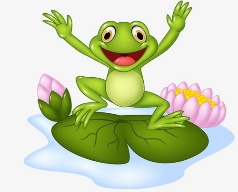 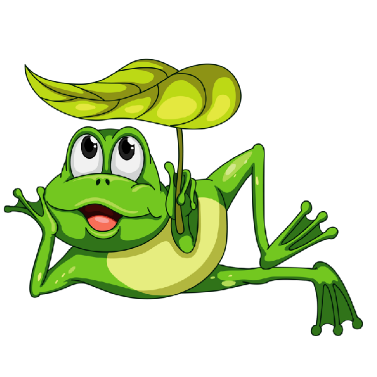 3. THẦY CÔ NHẬP CÂU HỎI VÀO ĐÂY
Đ
S
S
S
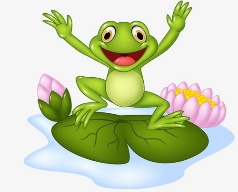 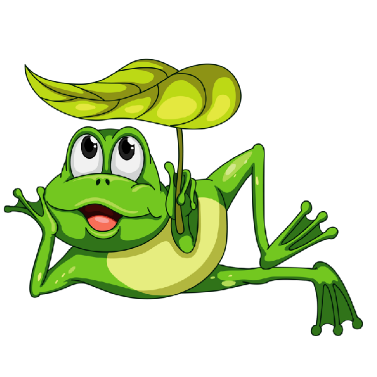 4. THẦY CÔ NHẬP CÂU HỎI VÀO ĐÂY
S
Đ
S
S
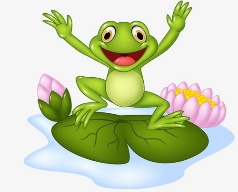 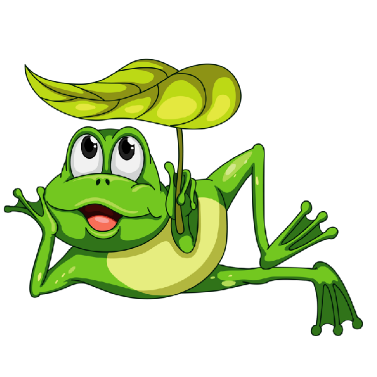 5. THẦY CÔ NHẬP CÂU HỎI VÀO ĐÂY
Đ
S
S
S
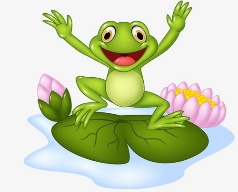 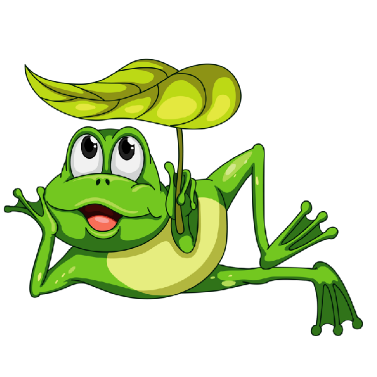 1B. THẦY CÔ NHẬP CÂU HỎI VÀO ĐÂY
Đ
S
S
S
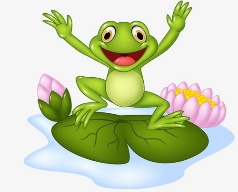 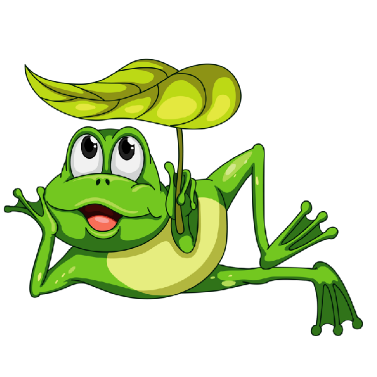 2B. THẦY CÔ NHẬP CÂU HỎI VÀO ĐÂY
S
S
Đ
S
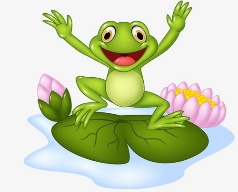 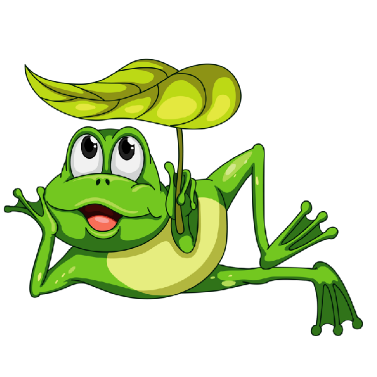 3B. THẦY CÔ NHẬP CÂU HỎI VÀO ĐÂY
Đ
S
S
S
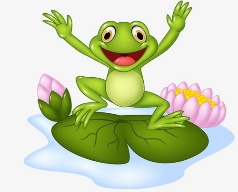 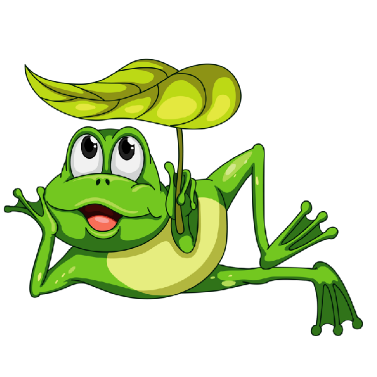 4B. THẦY CÔ NHẬP CÂU HỎI VÀO ĐÂY
S
Đ
S
S
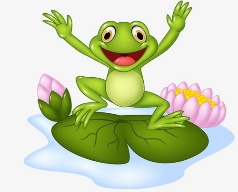 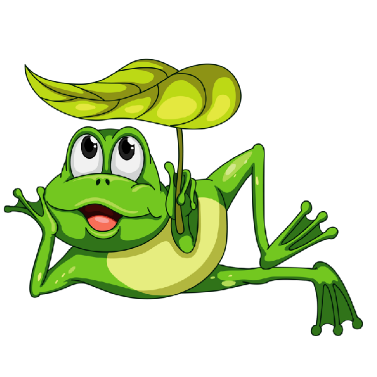 5B. THẦY CÔ NHẬP CÂU HỎI VÀO ĐÂY
Đ
S
S
S
XIN CẢM ƠN THẦY CÔ ĐÃ ỦNG HỘ SẢN PHẨM
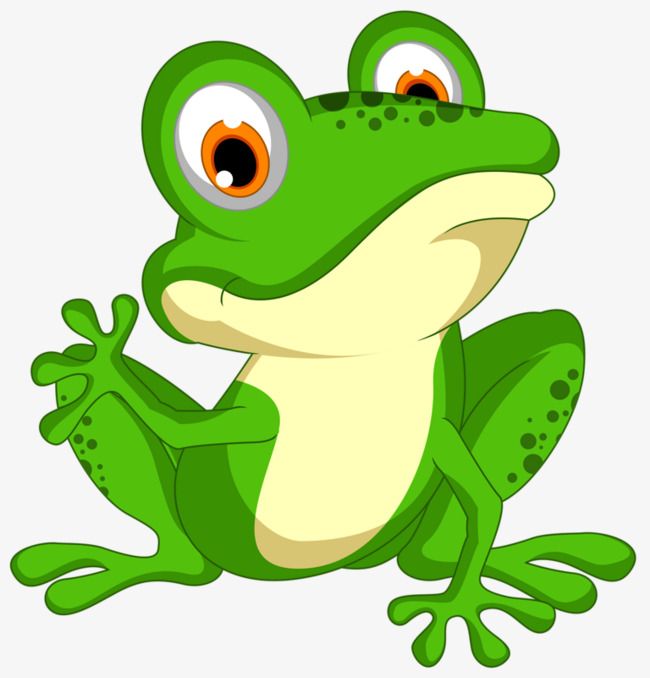 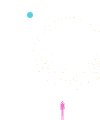 HẸN GẶP LẠI
TOÁN HỌA
Nhận thiết kế bài giảng thi GVDG
Cung cấp tài liệu word TOÁN THCS